INFORME DE MATERIA DE GRADUACIÓN
Administracion de Maquinas Virtuales a traves de enlaces WAN
Integrantes:
Galo Ernesto Narváez Zambrano
Jose Luis Zambrano Pinto
Agenda
Antecedentes 
Objetivos
Implementación
	Que es la virtualización?
	Que es VPN?
Funcionamiento.
Indicadores de Rendimiento.
Conclusiones.
Recomendaciones
Antecedente
Actualmente, la decisión de un cliente no solo se basa en la publicidad que una empresa le dé a su producto o servicio, sino también en cómo esta empresa brinda soluciones en tiempo real a través de las diferentes tecnologías de comunicación que juegan un papel muy importante en el mundo competitivo de hoy.

Es por esta razón que la  “VIRTUALIZACIÓN” otorga una solución de servidores, el cual mediante un esquema adecuado de contingencia pueden brindar una funcionalidad que esté disponible  24x7, con un tiempo de respuesta óptimo. Beneficiando no solo al usuario final, sino también a la empresa que tendrá la oportunidad de poseer un servicio con alta disponibilidad.
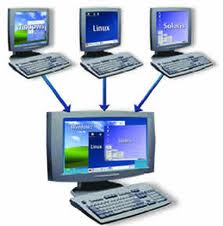 Objetivos
Implementar servidores virtualizados bajo “HYPER V”.

Monitorear y administrar las diferentes plataformas virtualizadas a través de un enlace  “WAN”.

Analizar y medir el rendimiento de los servidores  por medio de indicadores de monitoreo propietarias o de terceros.
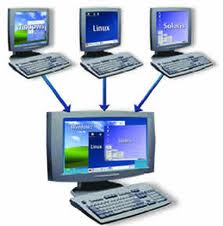 Implementación
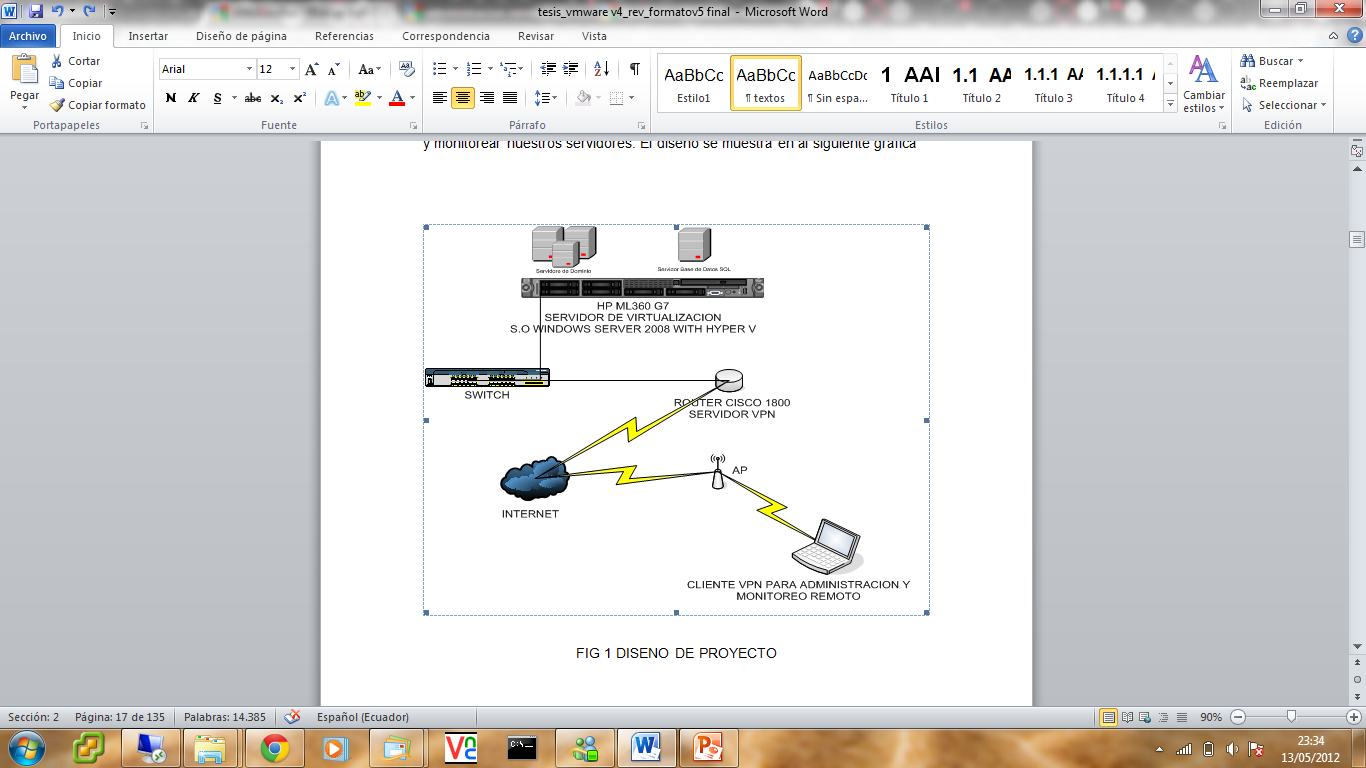 Se utilizarán tres equipos físicos, uno será el servidor de “VIRTUALIZACIÓN” en el cual estará instalado Windows server 2008 de 64bits, los otros dos serán un “ROUTER” cisco 1811. El cual será nuestro servidor “VPN” y por ultimo un equipo portátil en el cual será el cliente que se conectara a la “VPN” y con el cual podremos administrar y monitorear nuestros servidores. El diseño se muestra en al siguiente gráfica
Virtualización
VIRTUALIZACIÓN” se refiere a la abstracción de los recursos de una computadora, llamada “HYPERVISOR” o “VMM” (“VIRTUAL MACHINE MONITOR”) que crea una capa de abstracción entre el hardware de la máquina física (“HOST”) y el sistema operativo de la “VM” (“VIRTUAL MACHINE”, “GUEST”), siendo un medio para crear una versión virtual de un dispositivo o recurso, como un servidor, un dispositivo de almacenamiento, una red o incluso un sistema operativo, donde se divide el recurso en uno o más entornos de ejecución.
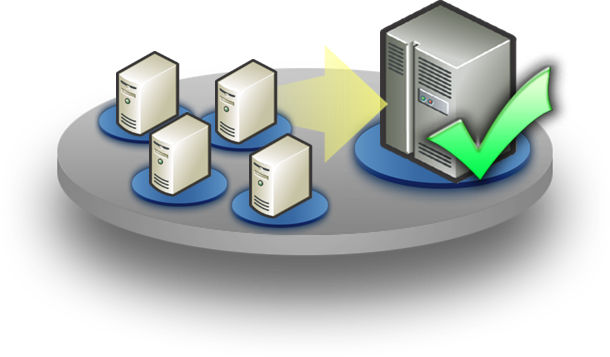 Ventajas de la virtualización
Crecimiento de infraestructura.
Reducción de los costes de espacio y consumo necesario de forma proporcional al índice de consolidación logrado 
Administración global centralizada y simplificada.
Nos permite gestionar nuestro “CPD” (Centro de Procesamiento de datos) 
Mayor facilidad para la creación de entornos de test
Aislamiento
Por que usar la virtualización.?
Esta premisa originó la idea del proyecto "Administración y monitoreo de servidores virtualizados a través de enlaces “WAN” es decir que desde cualquier lugar de internet puedan estos servidores ser gestionados por el personal de “IT”.
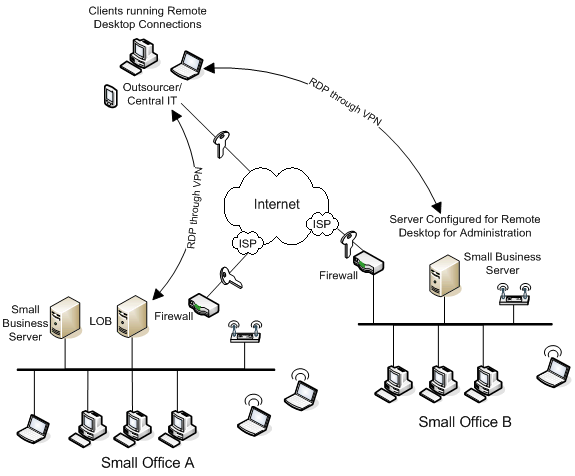 Herramientas
El  proceso de elección  del “SOFTWARE” de “VIRTUALIZACIÓN” adecuado para nuestro proyecto de "Administración y monitoreo de servidores virtualizados a través de enlaces WAN” se basó en el siguiente análisis considerando ventajas  de cada una de ellas.
“HYPER-V” proporciona capacidades de migración como  la migración en vivo que se incluye en “WINDOWS SERVER 2008 R2” sin costo adicional. Con “VMWARE”, “VMOTION” de “VMWARE”, tanto en la “FUNDATIÓN” y de las ediciones “STANDARD”,  hay un cargo adicional al agregar estas capacidades de migración además el licenciamiento de “VMWARE” y “XEN SERVER” es por procesador algo que no ocurre con “HYPER V”
Herramientas
Dado que la tecnología “HYPER-V” es parte de “WINDOWS SERVER 2008”, al estar basado  en este sistema Operativo  puede ejecutar  muy bien cualquier configuración de “HARDWARE”, ya que cualquier configuración de “HARDWARE” que está diseñado para soportar Windows. 

Sólo puede ejecutar “VMWARE” y “XEN SERVER” en docenas o tal vez un menor número de configuraciones de servidor que puede ejecutar “WINDOWS”. Esto significa que la tecnología “HYPER-V” se puede ejecutar en cientos y cientos, de configuraciones por ello podríamos decir que  “XEN SERVER” Y “ESX VMWARE” son  productos más limitados en este ámbito. 


MICROSOFT, acaba de actualizar el número de núcleos que se pueden ejecutar con HYPER-V por la liberación de soporte para el nuevo procesador Intel de 6 núcleos de AMD, lo que significa que  ahora se ejecutan hasta 24 NÚCLEOS sin problema alguno y sin licenciamiento adicional.
VMWARE    vs     HYPER-V
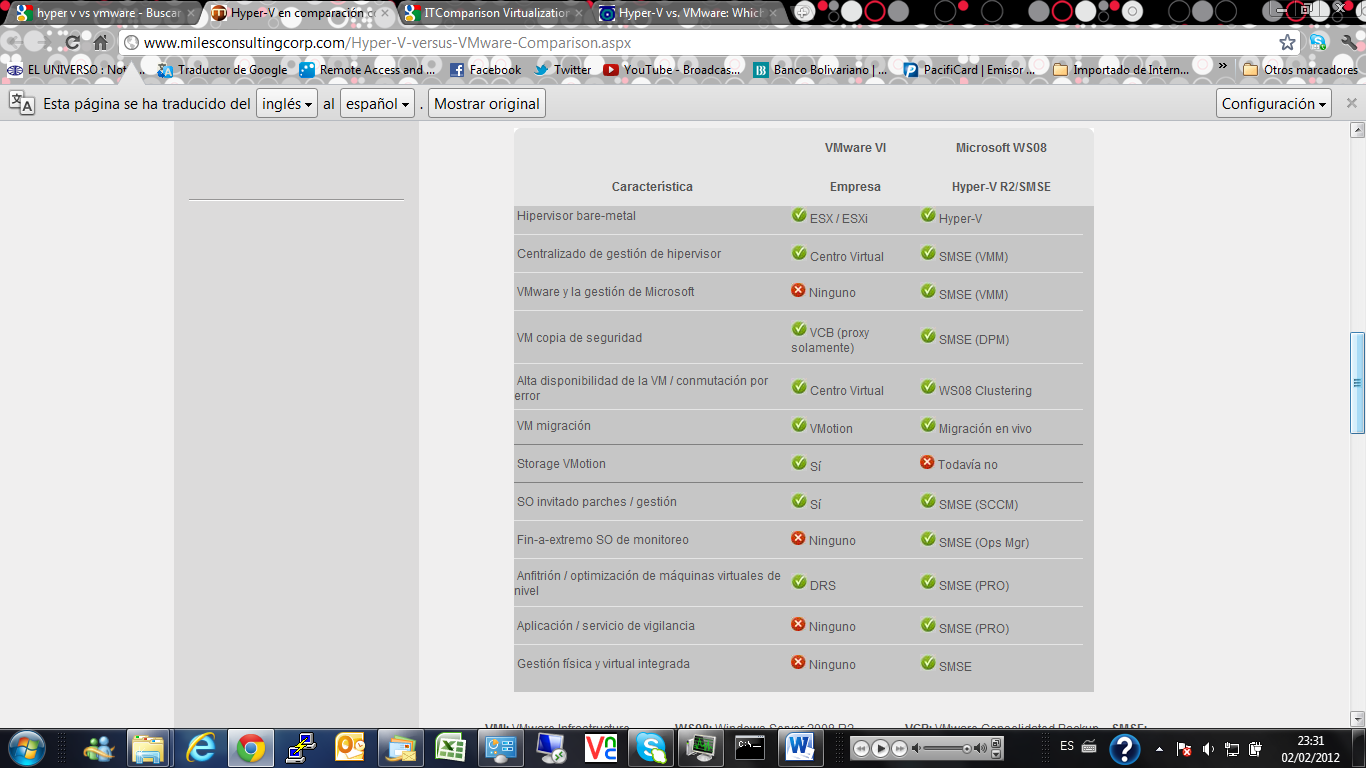 Virtual Private Network  (VPN)
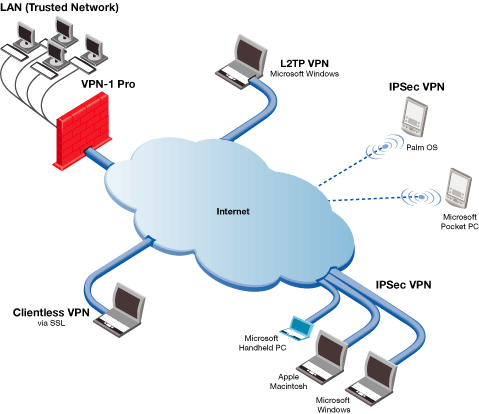 Red privada que se extiende, mediante un proceso de encapsulación y en algunos casos cifrado. Los paquetes de datos de la red privada viajan por un túnel definido en la red pública.
Ventajas de las VPN
Extensión de conectividad a nivel geográfico.
Mejoras de seguridad.
Reduce costos al ser instalado frente a las redes WAN.
Mejora la productividad.
Simplifica la topología de red.
Proporciona oportunidades de comunicación adicionales.
Tipo de VPN.
VPN de acceso remoto
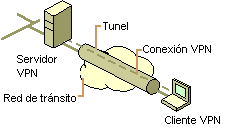 Permite al usuario acceder a su red corporativa, asignando a su ordenador remoto las direcciones y privilegios de esta.
Protocolo a utilizar.
IPsec (abreviatura de Internet Protocol security).

Conjunto de protocolos que asegura las comunicaciones sobre el Protocolo de Internet (IP).

IPsec es más flexible, ya que puede ser utilizado para proteger protocolos de la capa 4, incluyendo TCP y UDP.

Para proteger la integridad de los datagramas IP, los protocolos IPsec emplean códigos de autenticación de mensaje basados en resúmenes (HMAC - Hash Message Authentication Codes).

IPsec emplea dos protocolos diferentes - AH y ESP.

El protocolo AH protege la integridad del datagrama IP.

El protocolo ESP puede asegurar la integridad del paquete empleando una HMAC
Protocolo a utilizar.
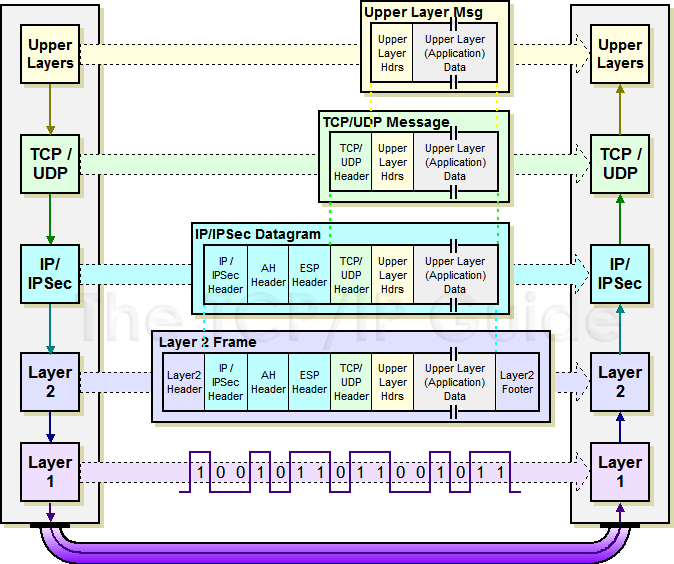 Funcionamiento VPN.
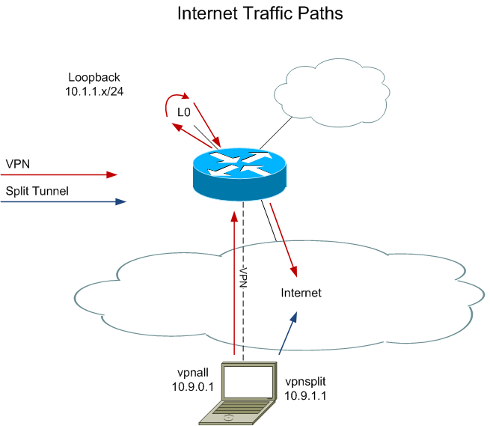 LAN
Acceso a la LAN
Salida al internet (Nat de la Loopback)
Funcionamiento VPN.
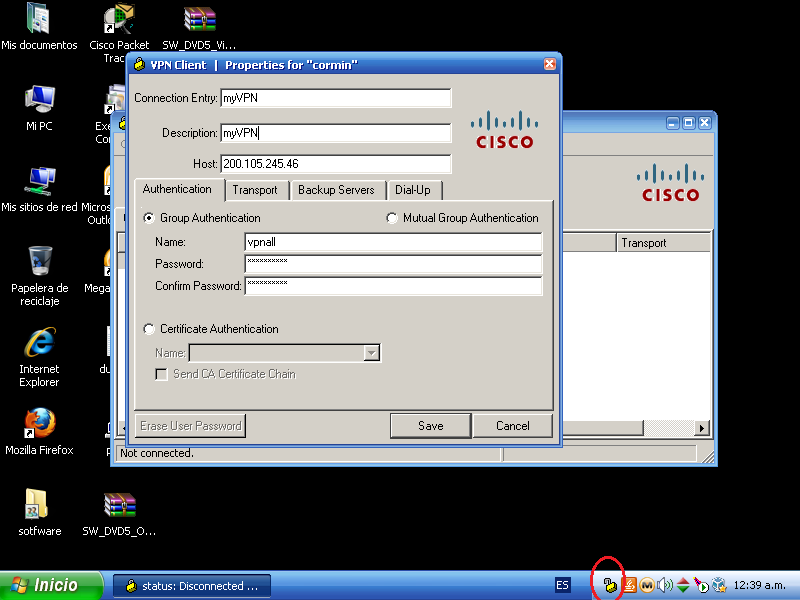 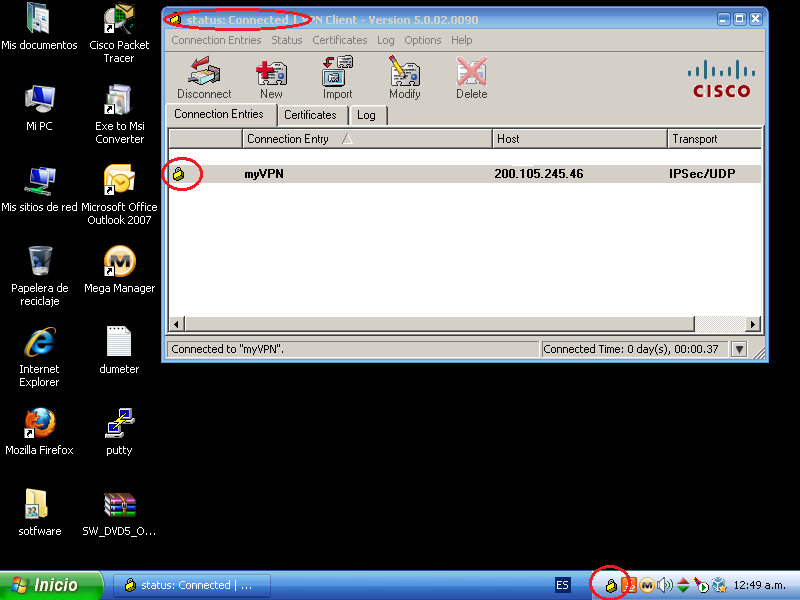 Funcionamiento HYPER-V.
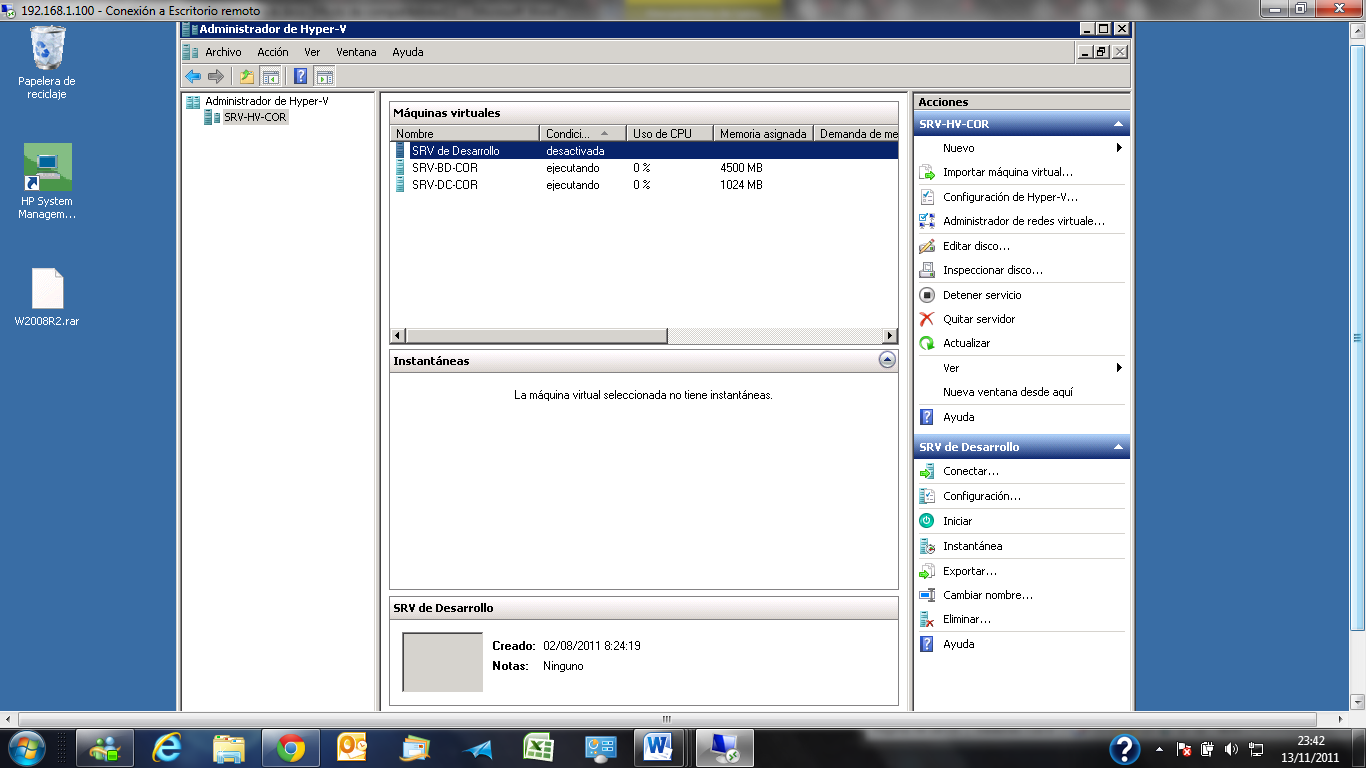 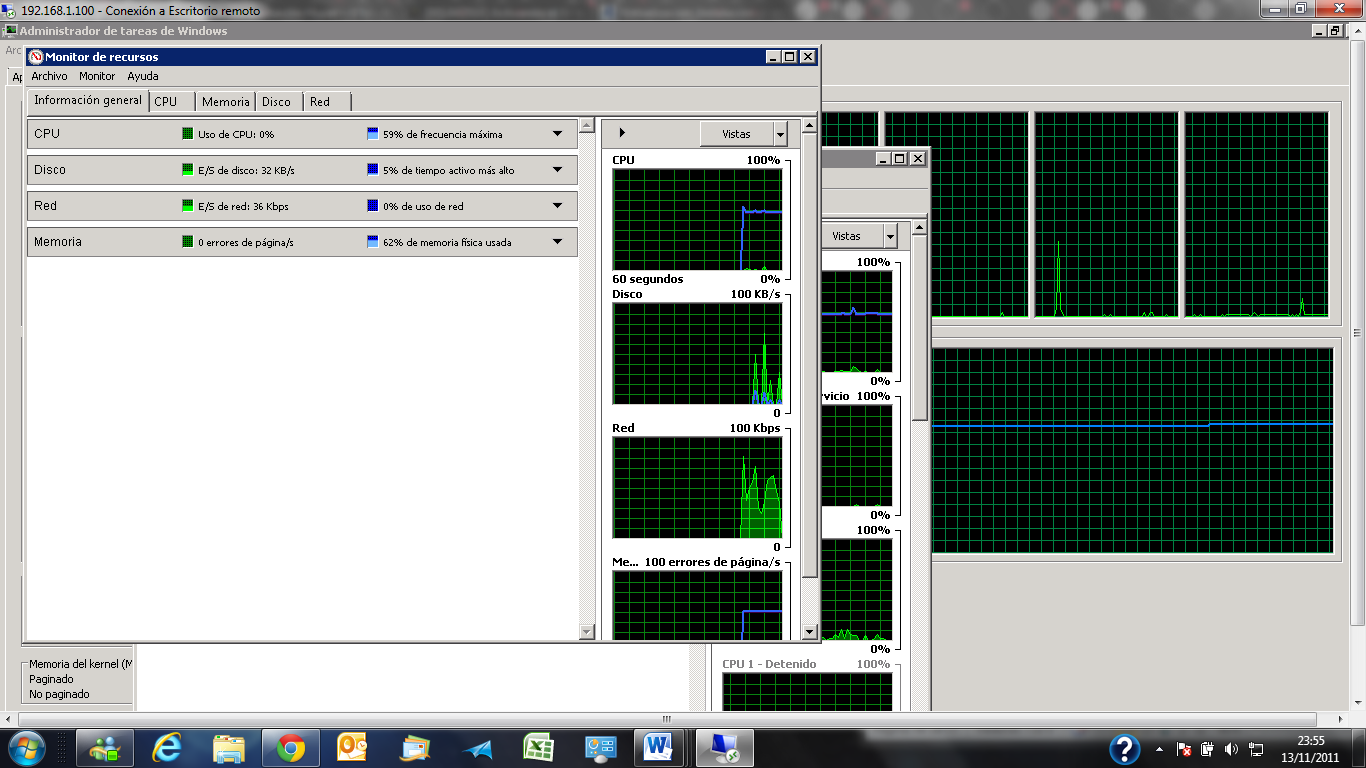 Netflow.
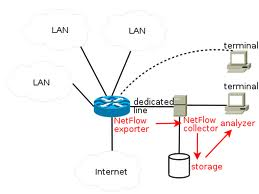 Protocolo propietario de Cisco .
Secuencia unidireccional de paquetes
Comparten 5 elementos en común: IP de origen, IP destino, puerto de origen, puerto de destino y protocolo
Netflow.
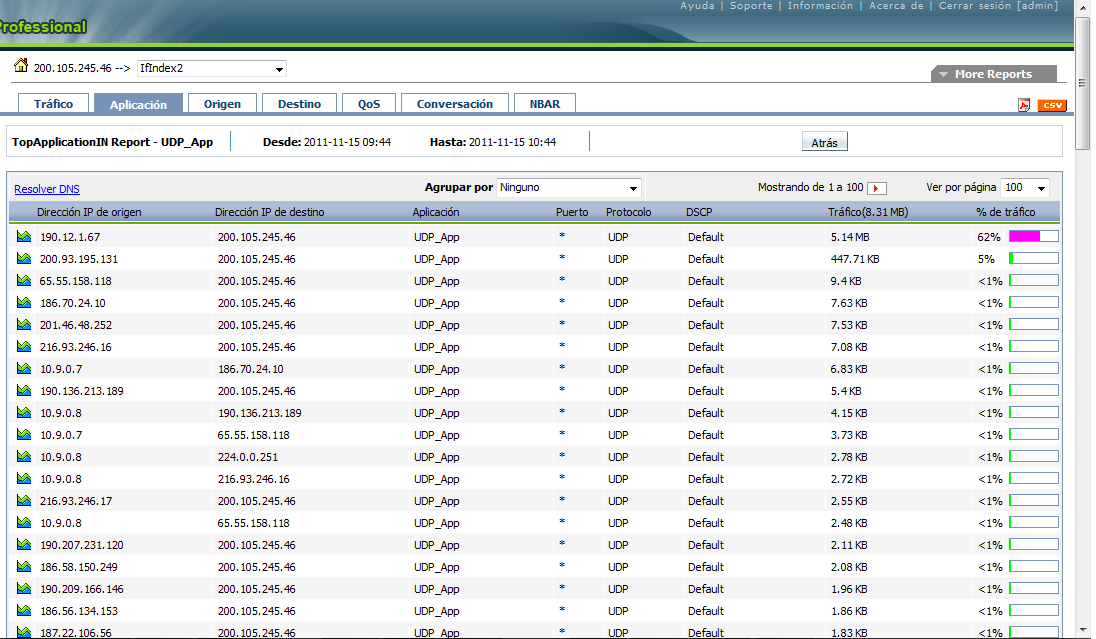 Netflow.
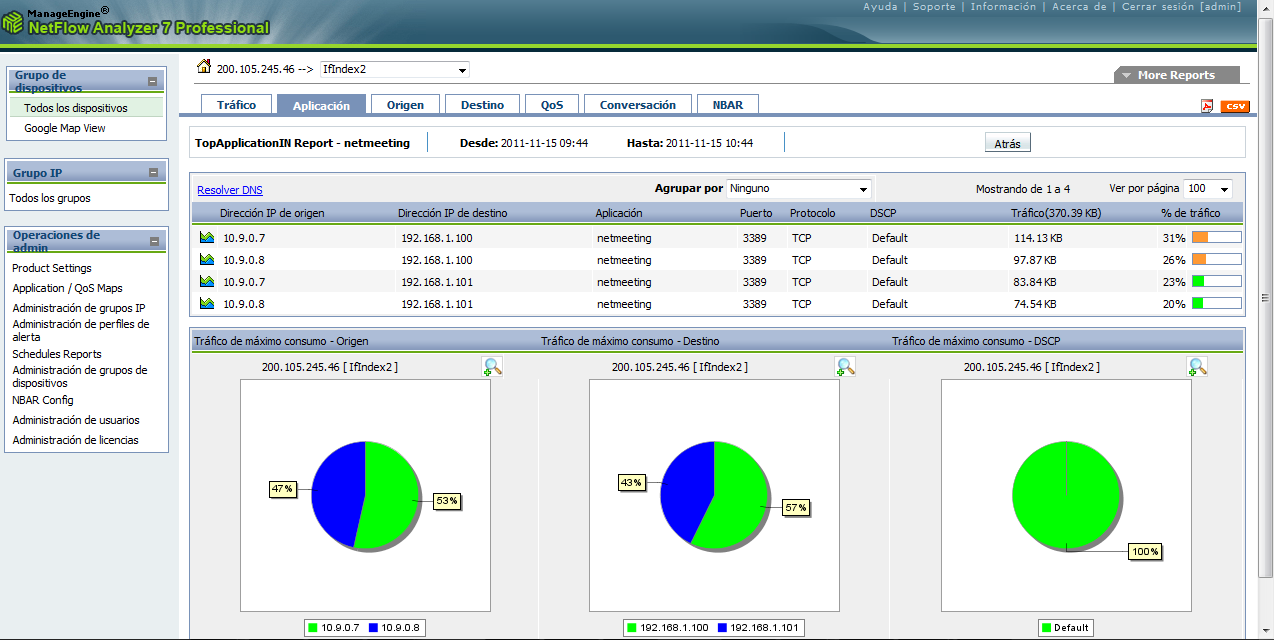 Netflow.
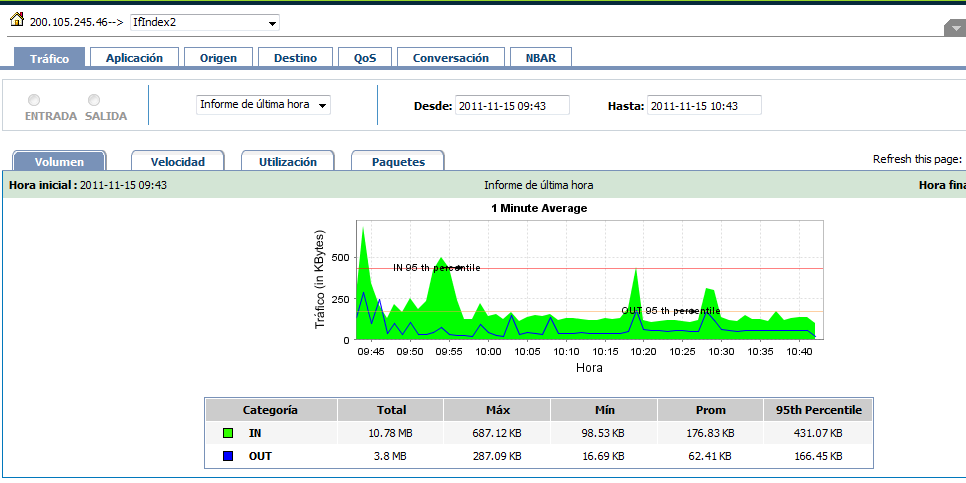 Indicadores
Indicadores
Indicadores
Netflow.
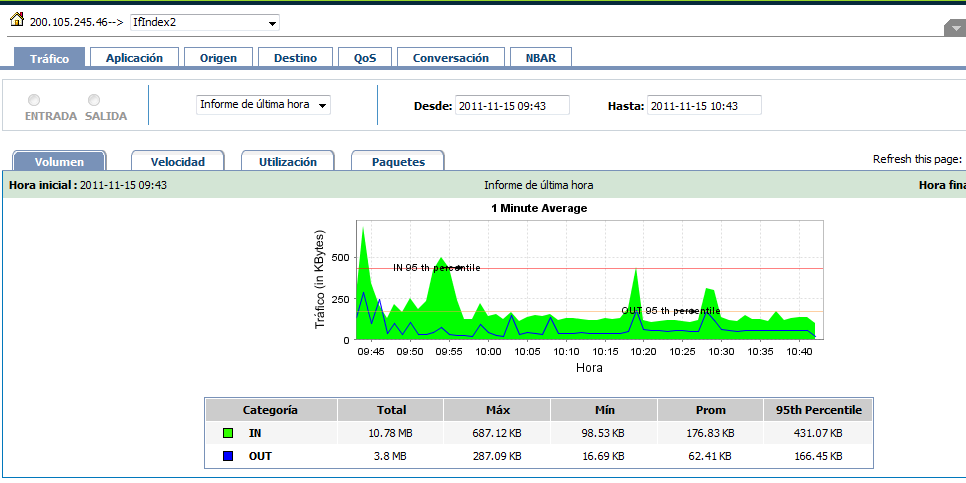 Conclusiones.
Conclusion I
La “VIRTUALIZACIÓN”  es la solución donde convergen resultados económicos y de calidad que sirve de interfaz directa hacia sus clientes. Debido a la productividad que puede tener una infraestructura virtualizada, incrementa la versatilidad del negocio ya que brinda mayores facilidades de adaptación a las nuevas  y cambiantes necesidades de la empresa como consecuencia podemos realizar  mejoras en la calidad del servicio y ubicar a la “VIRTUALIZACIÓN” en una posición competitiva ante el mercado.
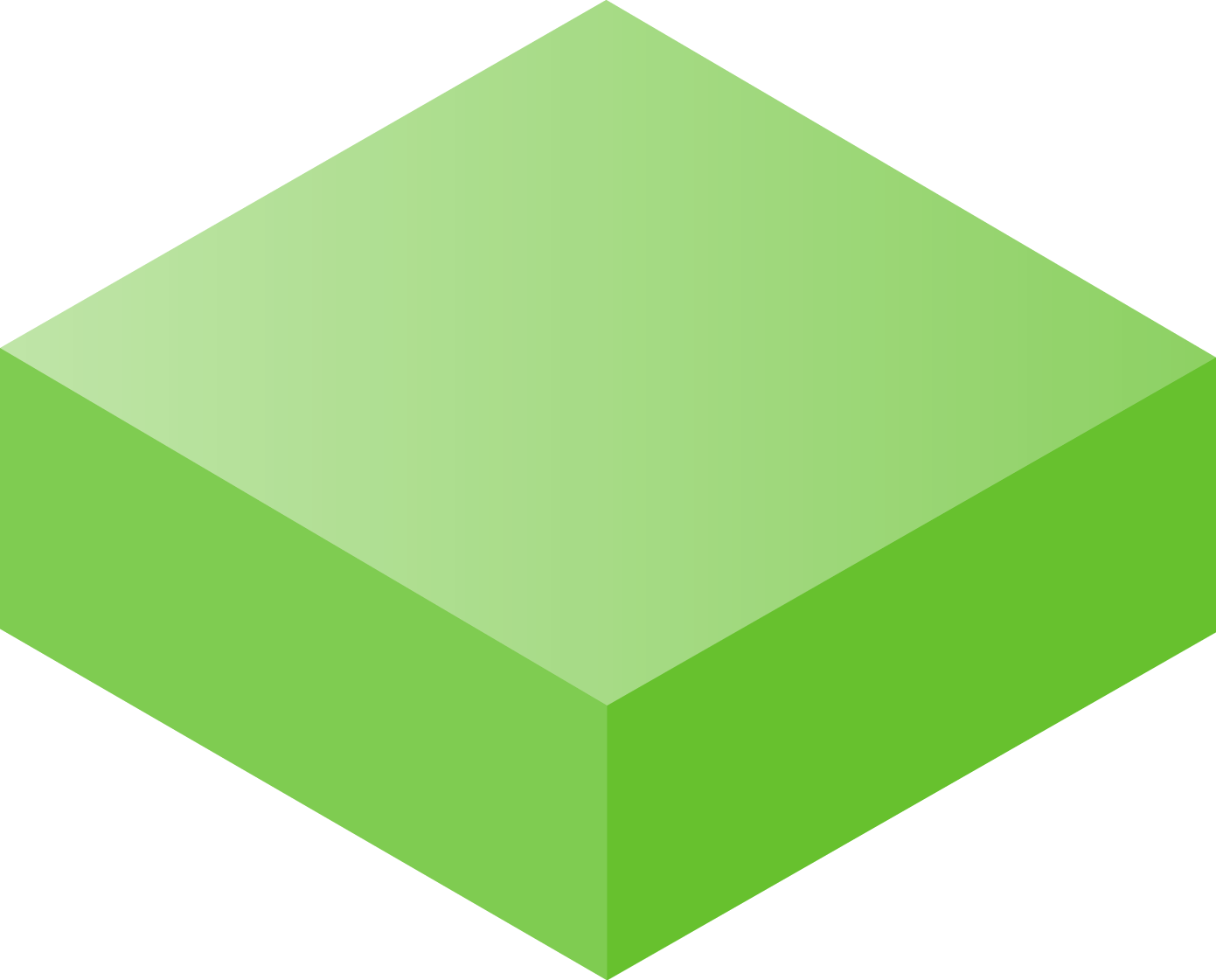 El Datacenter Dinámico como nube interna
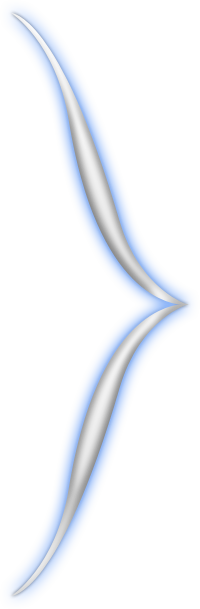 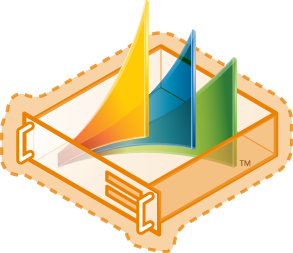 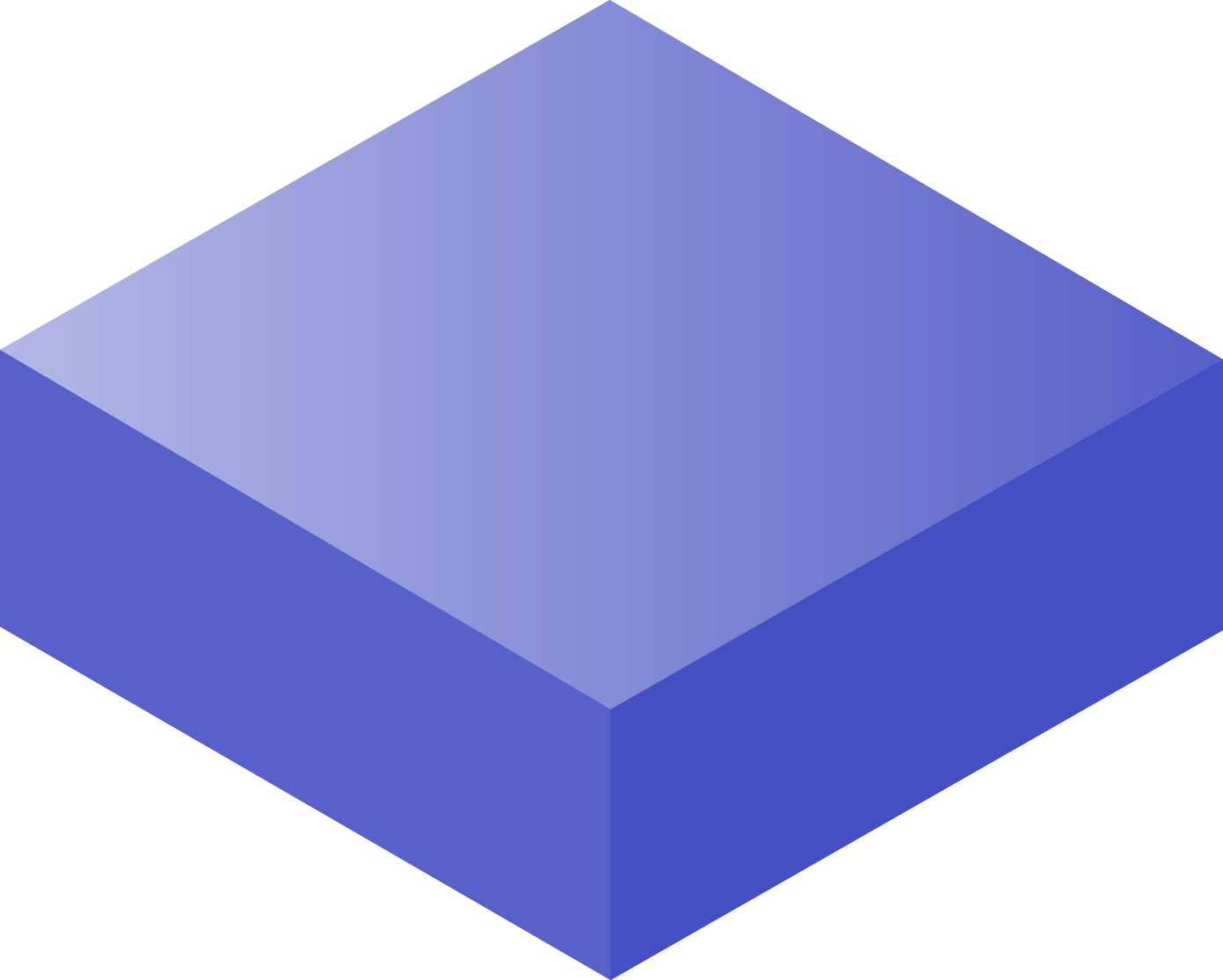 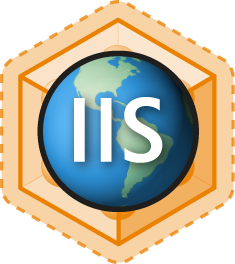 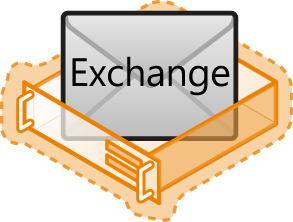 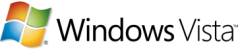 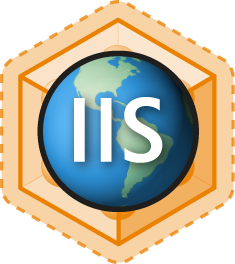 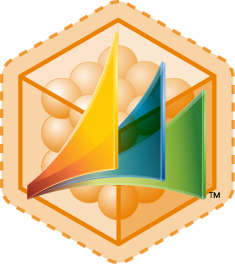 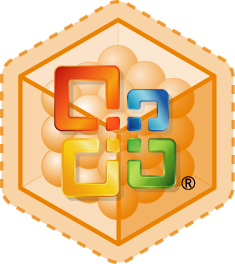 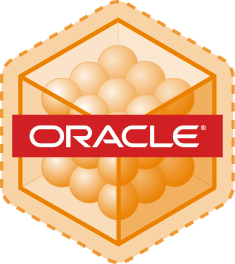 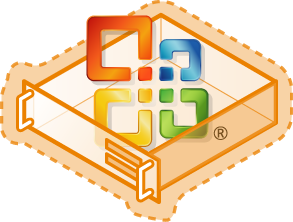 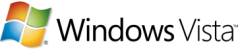 Modelo / Arquitectura
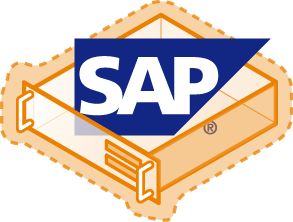 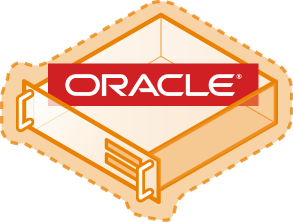 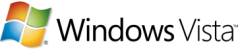 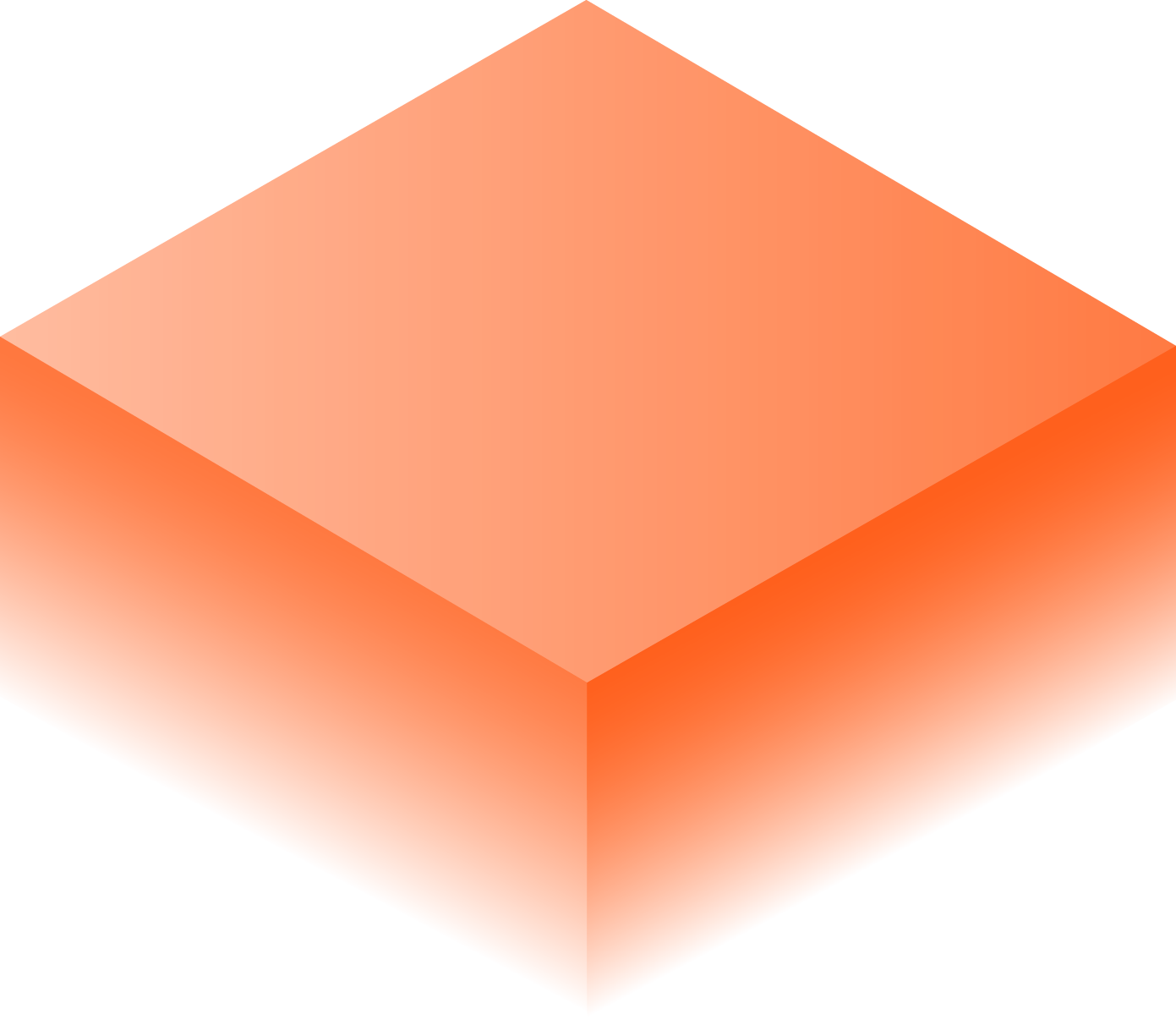 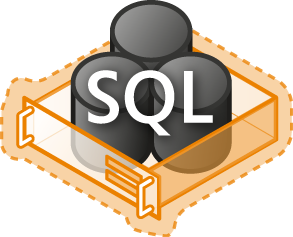 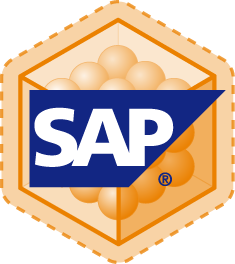 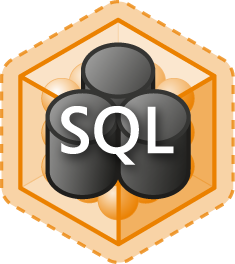 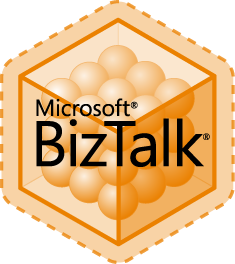 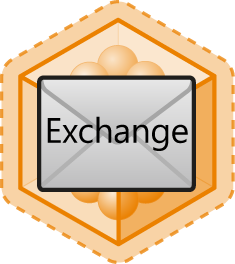 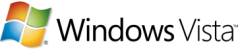 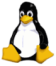 Management
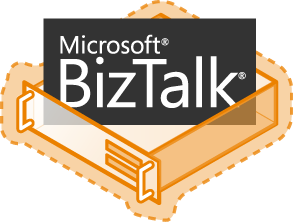 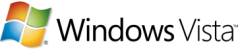 Servicios / Aplicaciones / Soluciones
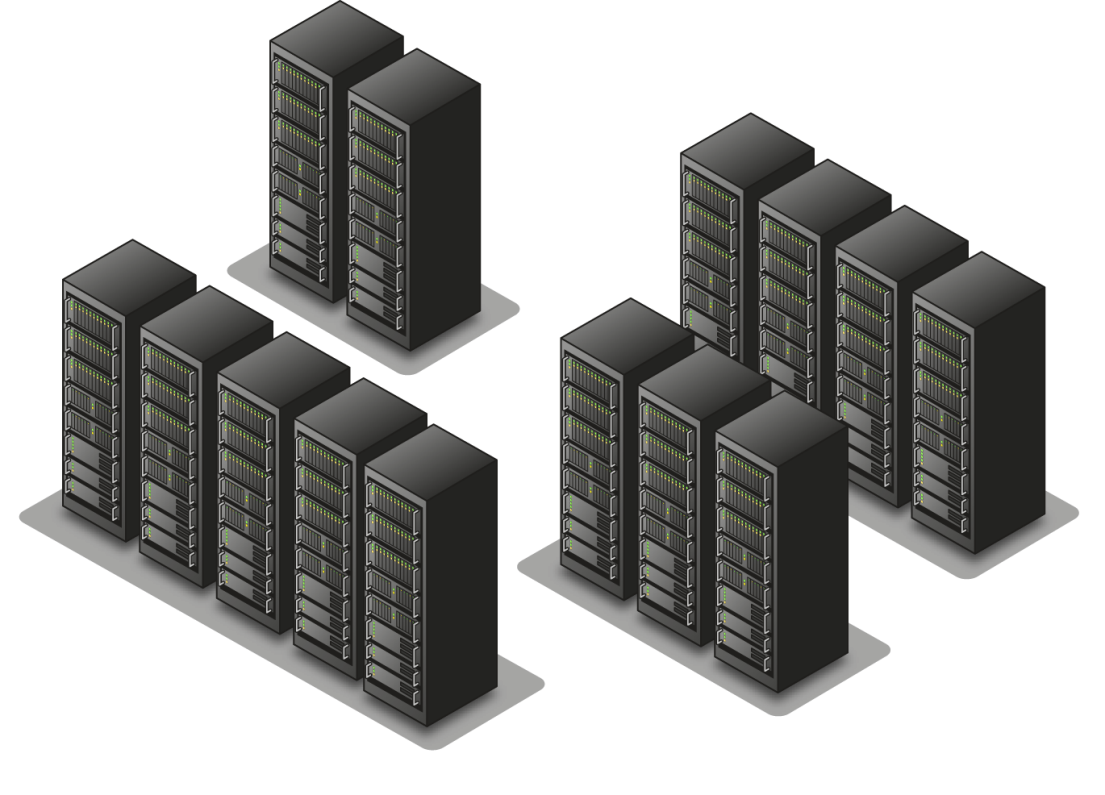 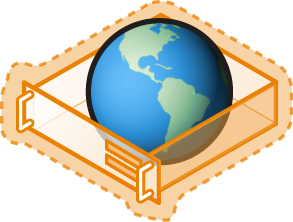 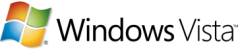 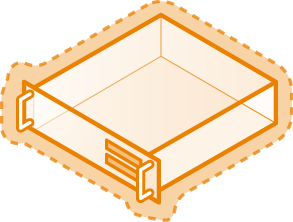 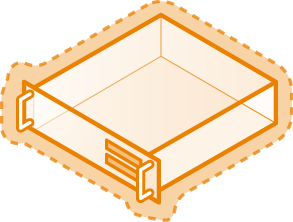 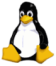 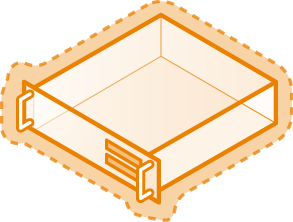 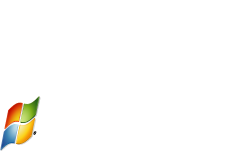 .NET
.NET
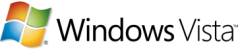 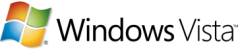 Hardware Virtualization
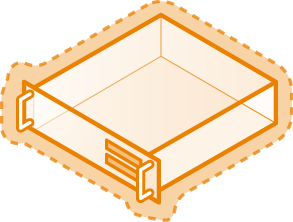 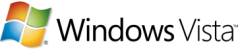 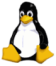 Physical Datacenters
Conclusion II
Entre las principales características de la “VIRTUALIZACIÓN” es el  aprovechamiento mayor de la potencia de cómputo de las máquinas físicas y la velocidad con  la que se comunican las máquinas, que al estar ejecutándose sobre la misma máquina física no dependerán del ancho de banda de una red Ethernet por ejemplo, sino del ancho de banda del bus de la propia máquina física, además  se obtiene un sistema ampliamente escalable, es decir, si se requieren más máquinas, estás pueden ser máquinas virtuales. De esta forma, no se incurre en más gastos, ni se necesita más espacio físico para alojar otra máquina física.
Conclusion III - IV
Nuestra “VPN” es una tecnología que podemos usar para conectarnos a nuestro trabajo de una forma seguro y sobre todo abaratando costos ya que con un simple servicio de internet podemos estar conectados remotamente hacia nuestros servidores de producción.
 
Con la conexión a través de la “VPN” podemos trabajar desde cualquier sitio, pudiendo de tal formar administrar nuestras Máquinas virtuales como si estuviéramos detrás de nuestro servidor, optimizando así nuestros tiempos de respuesta ante cualquier incidencia.
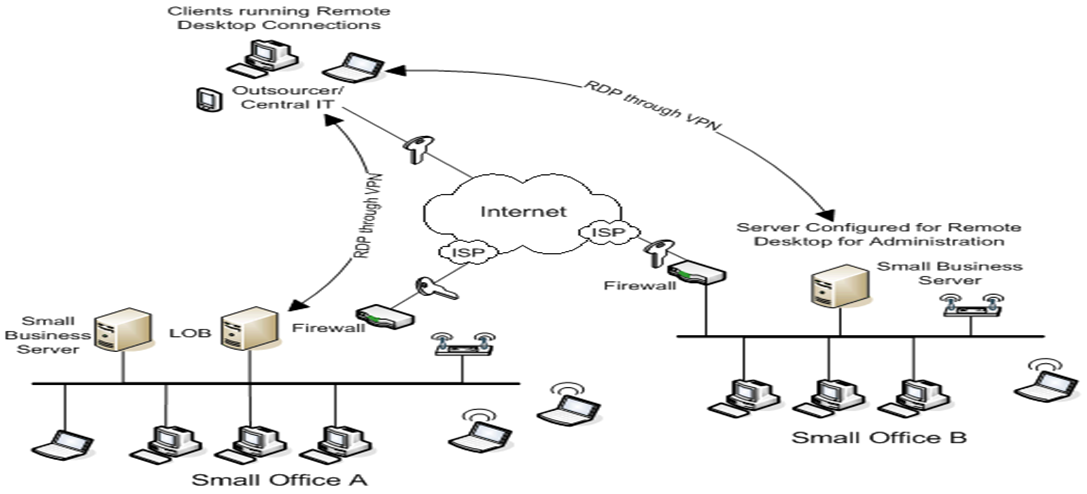 Conclusiones.
Recomendaciones
Recomendaciones
Contingencia (CLUSTER) 
Almacenamiento
Seguridad Routers
Cluster Fault Tolerances
I/O Connectivity Fault Tolerance
Node Fault Tolerance
Network Fault Tolerance
I/O Redirected via network
Routed to Redundant Network
Node Failure
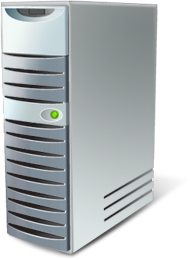 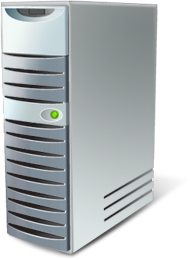 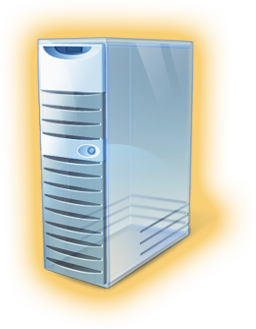 VM running on Node 2 is unaffected
VM running on Node 2 is unaffected
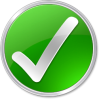 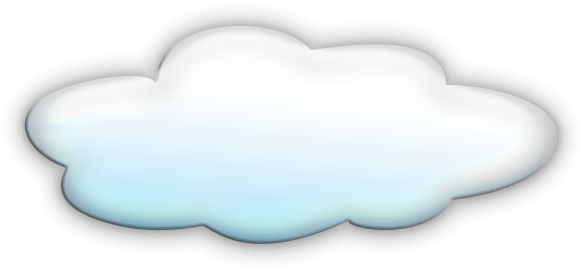 VHD
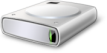 Brief queuing of I/O while volume ownership is changed
SAN
Volume mounted on Node 1
SAN Connectivity Failure
Network Path Connectivity Failure
Volume relocates to a healthy node
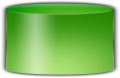 Muchas Gracias.